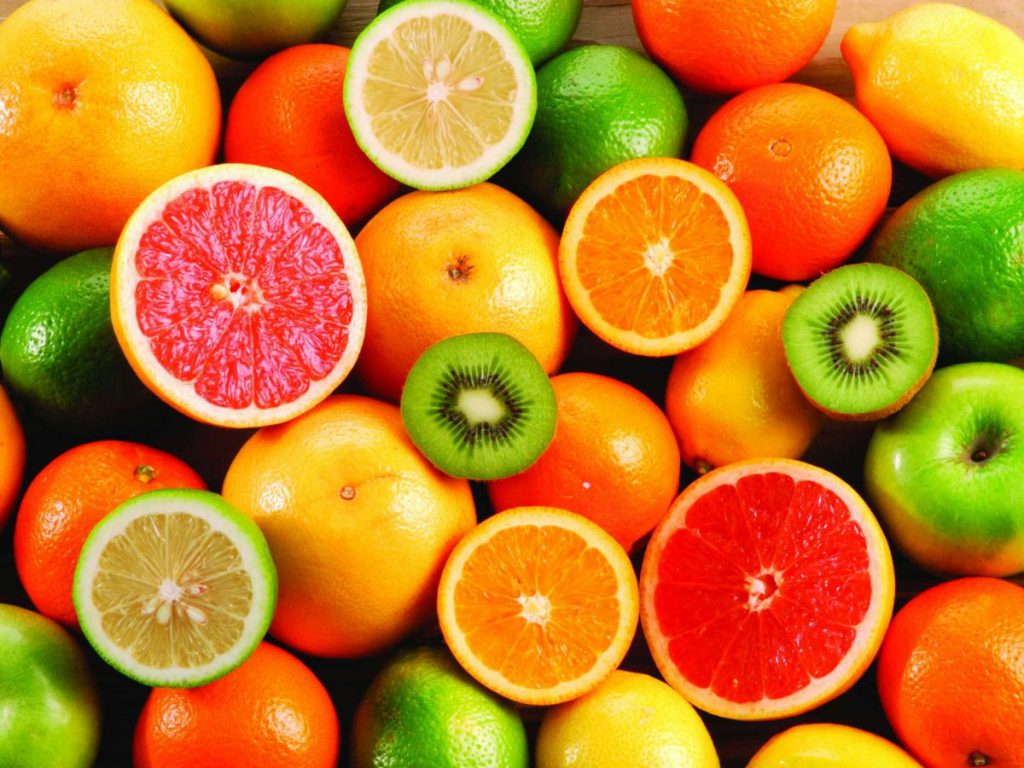 Клюшка, шайба, коньки.
Вода, шапочка, очки.
Мяч, бутсы, ворота.
Мяч, сетка, две площадки.
Доска, клетки, фигуры.
Кимоно, пояс, татами.
Ринг, перчатки, капа.
Лёд, коньки, танец.
Лыжи, палки, трасса.
Лента, брусья, бревно.
Мяч, кольцо, площадка.
иммунитетзакаливание
Спасибо за внимание!Будьте здоровы
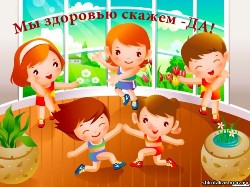